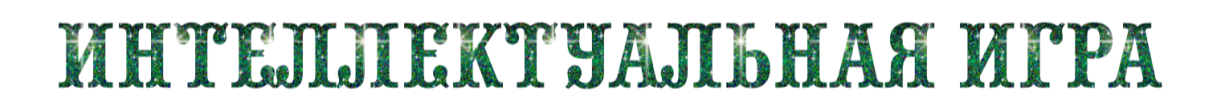 Соседи по

 планете
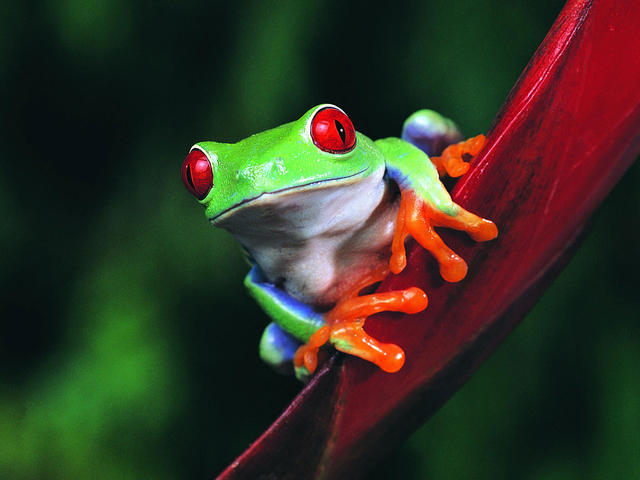 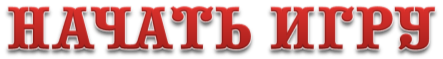 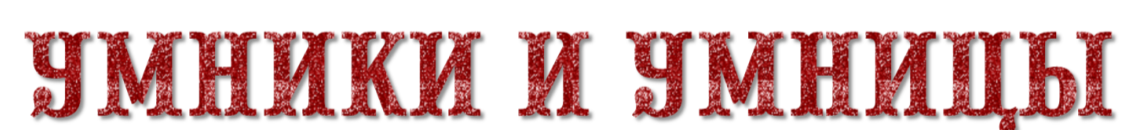 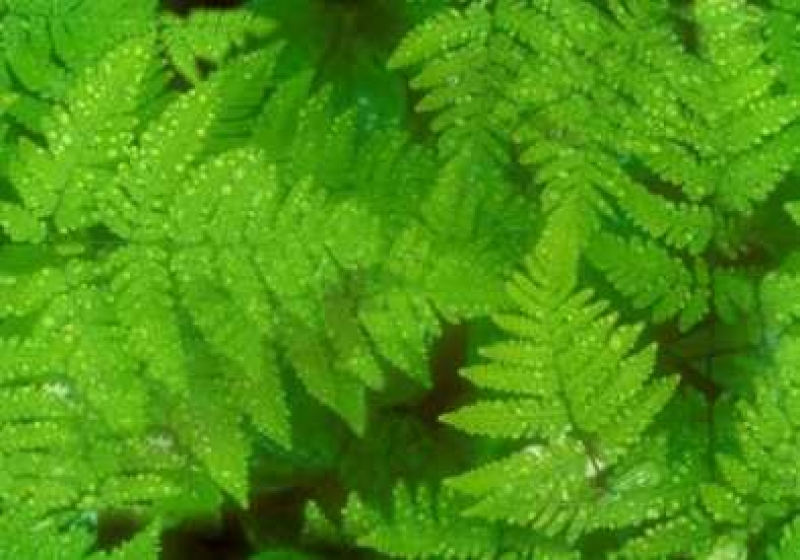 Всё о насекомых
10
20
30
40
50
Всё о рыбах
10
20
30
40
50
Всё о птицах
10
20
30
40
50
Всё о пресмыкающихся
10
20
30
40
50
ПРАВДА ЛИ, ЧТО..
10
20
30
40
50
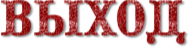 10
НОМИНАЦИЯ
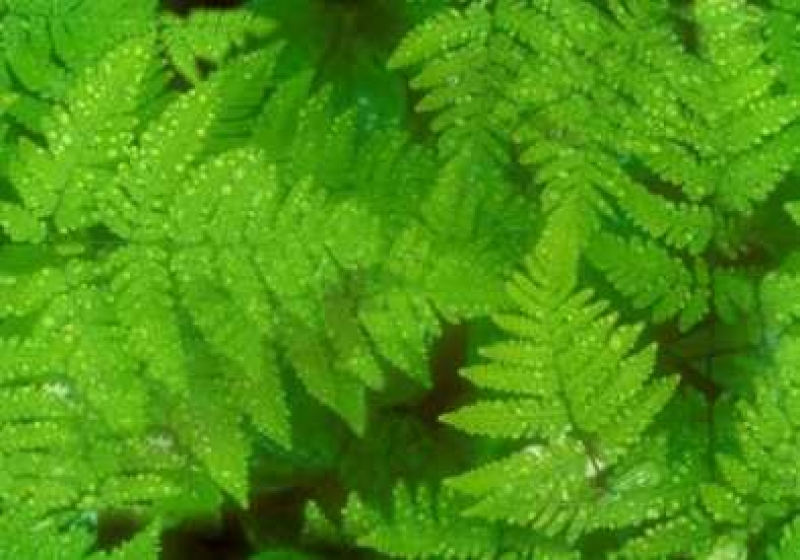 Какое насекомое является «чемпионом» по прыжкам?
блоха
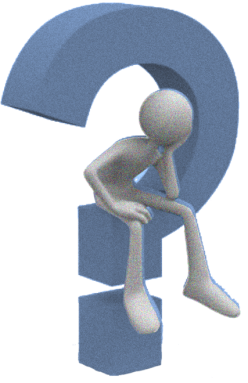 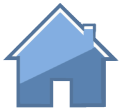 30
НОМИНАЦИЯ
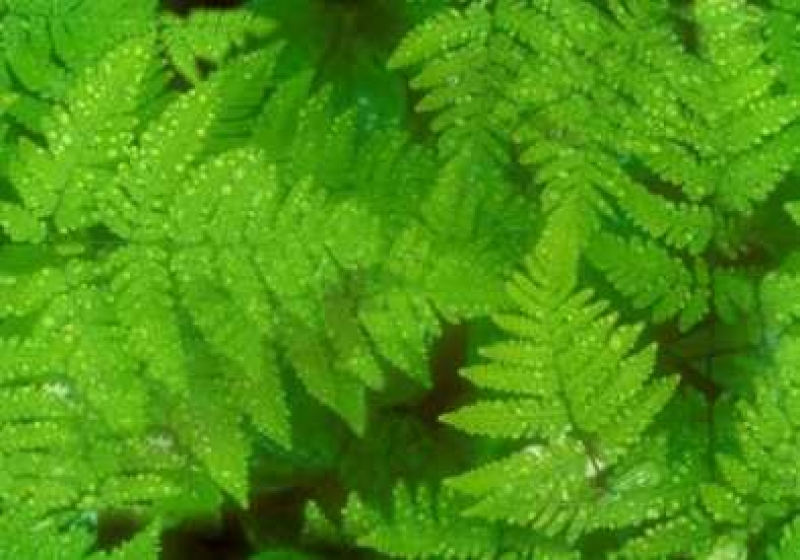 Личинкой какого насекомого является столь любимый рыболовами и аквариумистами мотыль?
комар
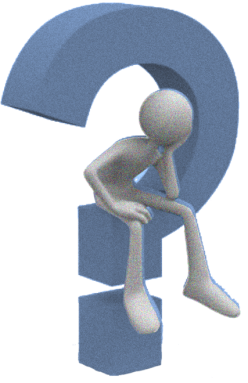 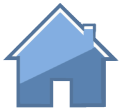 40
НОМИНАЦИЯ
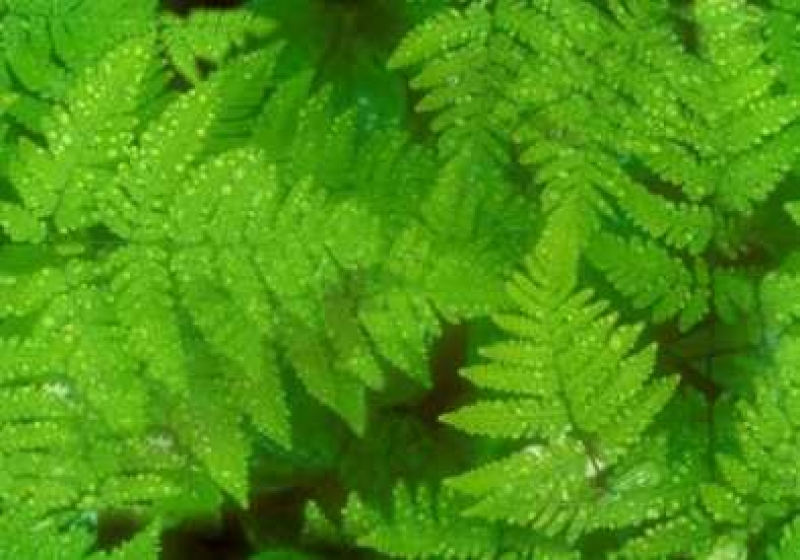 Какое насекомое, гроза муравьев, носит имя царя зверей?
муравьиный лев
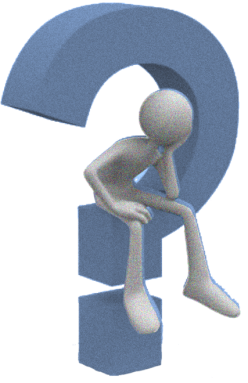 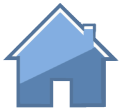 50
НОМИНАЦИЯ
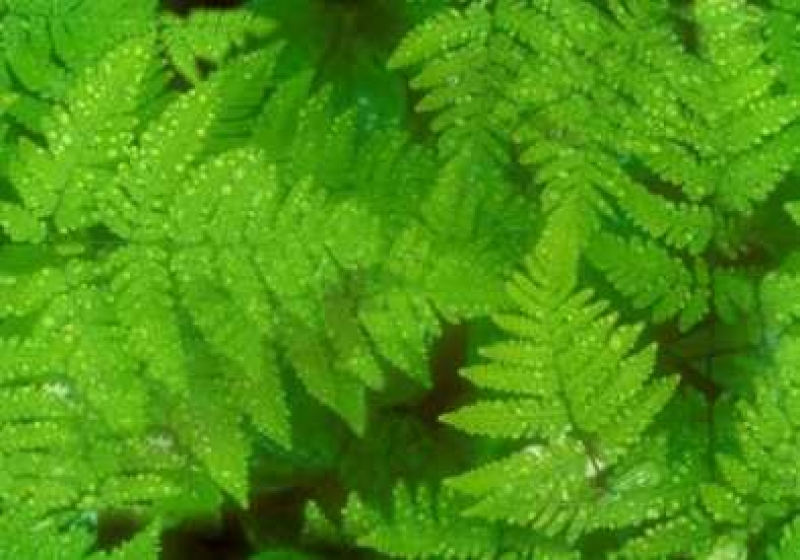 Где у кузнечика находится ухо?
на ноге
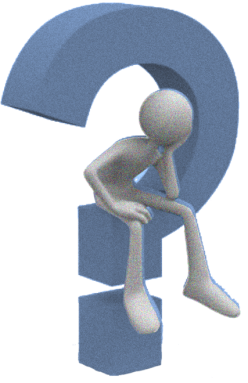 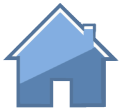 10
НОМИНАЦИЯ
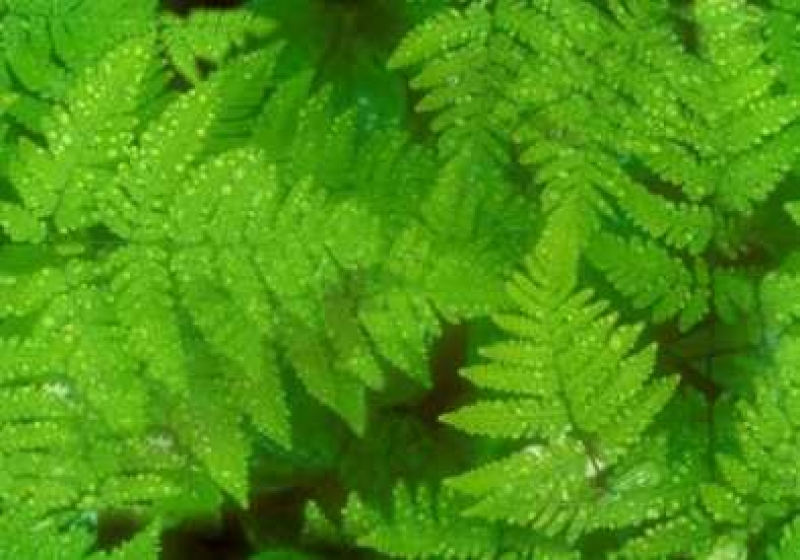 Где у саранчи располагаются уши?
на животе
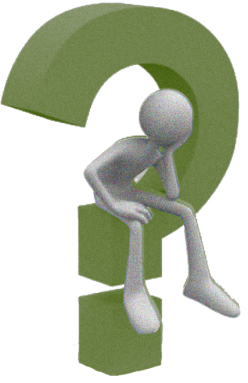 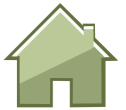 20
НОМИНАЦИЯ
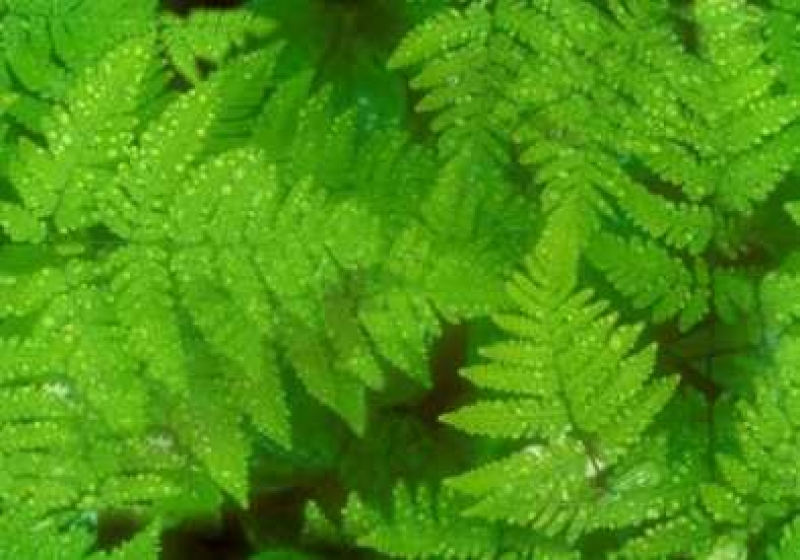 Может ли рыба моргать?
Нет, у нее нет век.
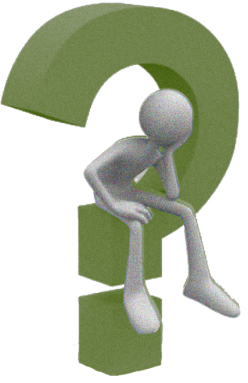 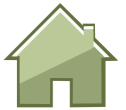 30
НОМИНАЦИЯ
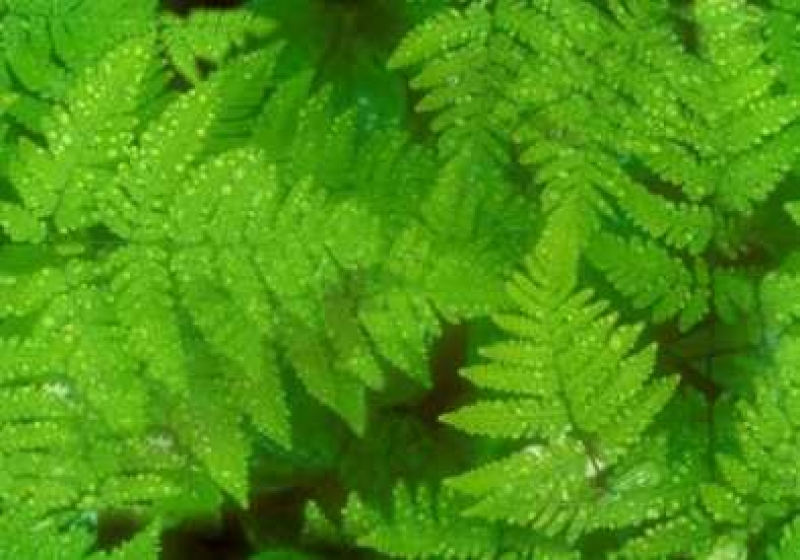 Белая, синяя, тигровая, китовая, колючая… Кто это?
Виды акул
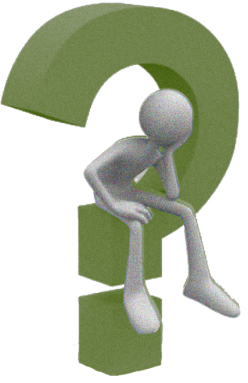 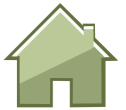 40
НОМИНАЦИЯ
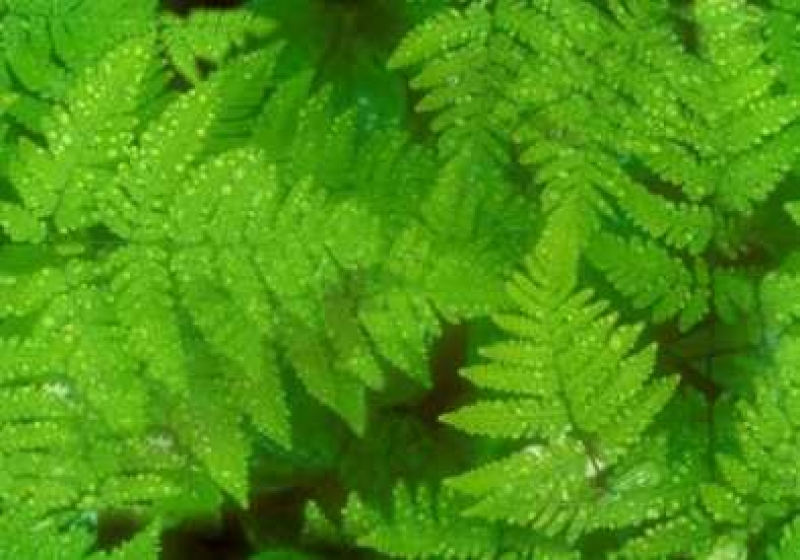 Может ли сазан забраться в океан?
нет, это речная рыба
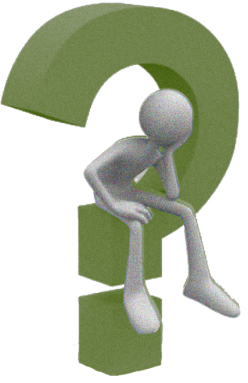 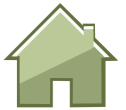 50
НОМИНАЦИЯ
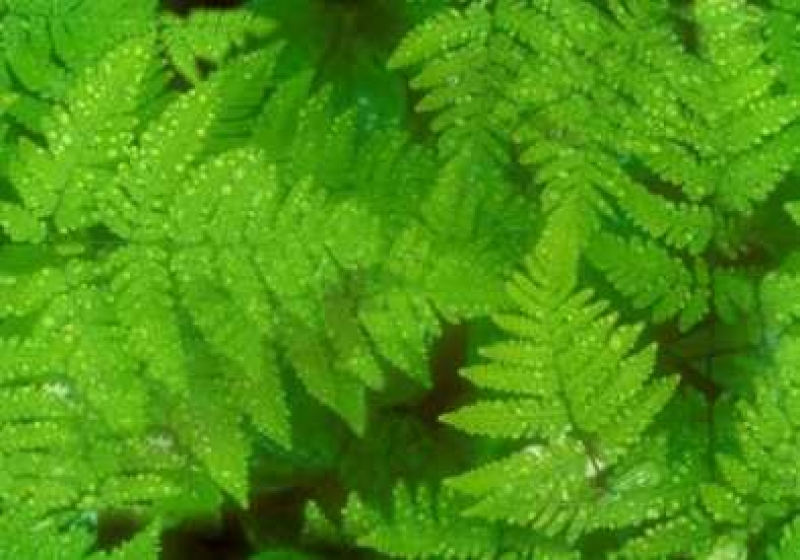 Как называется раздел зоологии (науки о животных), изучающий рыб?
Ихтиология
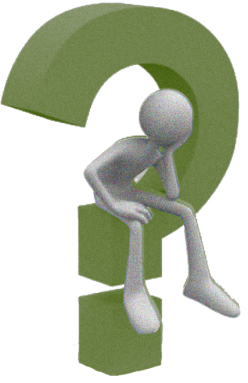 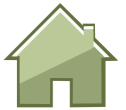 10
НОМИНАЦИЯ
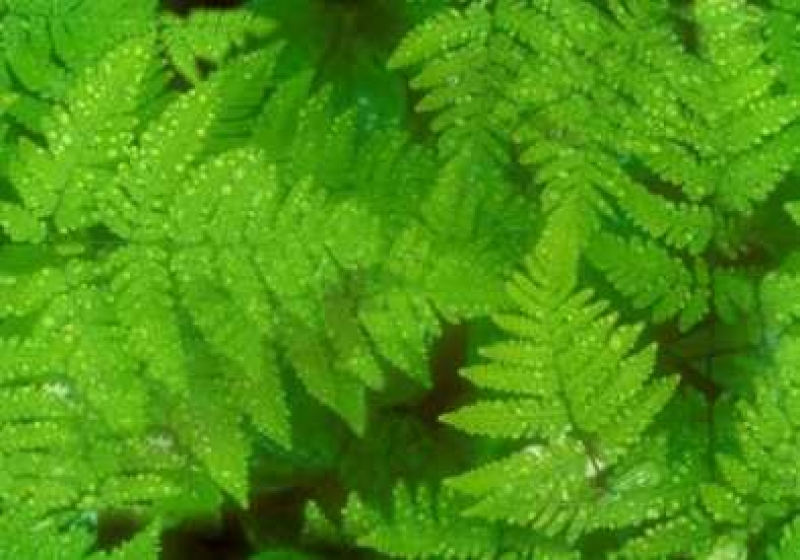 Какая птица называется так же, как каша, которую едят по утрам англичане?
овсянка
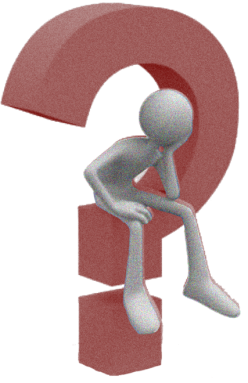 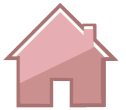 20
НОМИНАЦИЯ
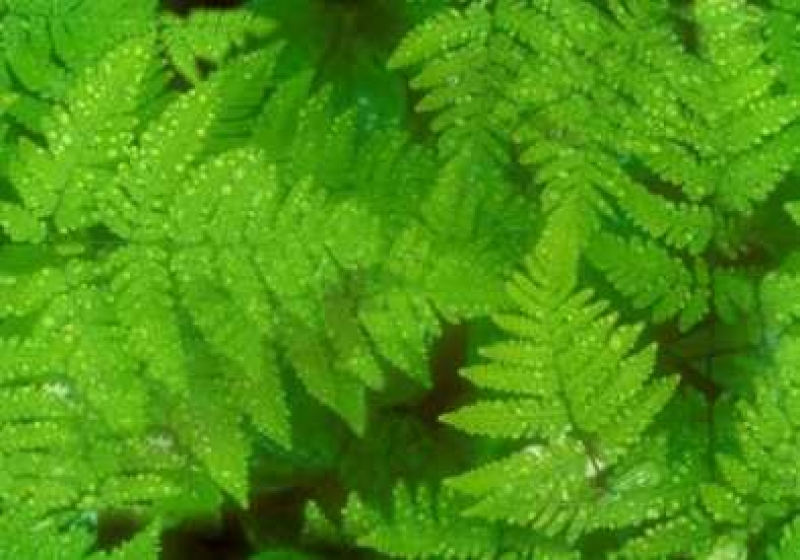 Прилёт каких птиц означает начало весны?
Грачи
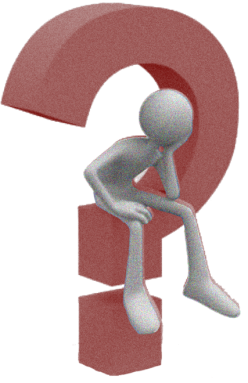 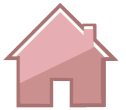 30
НОМИНАЦИЯ
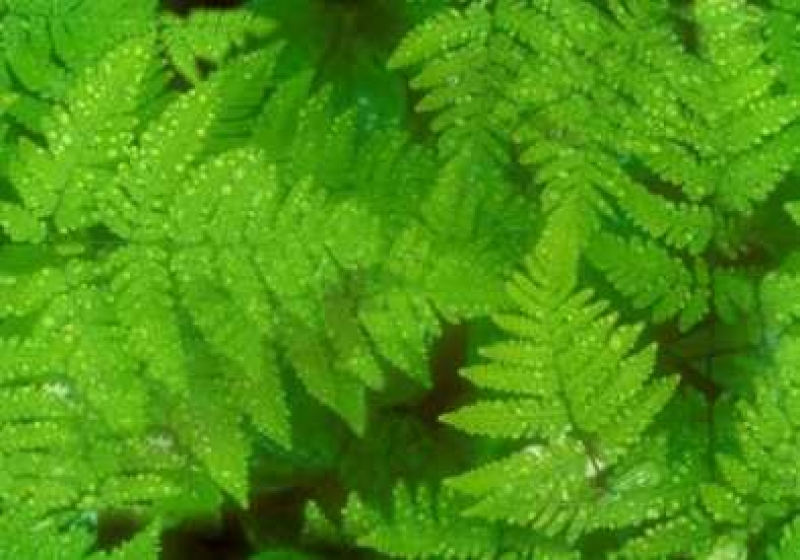 Какие птицы на Земле наиболее многочисленны?
Куры
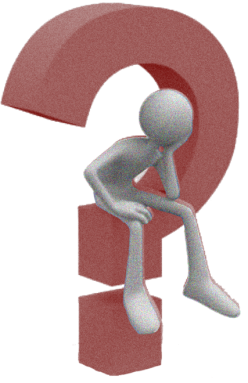 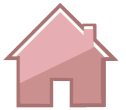 40
НОМИНАЦИЯ
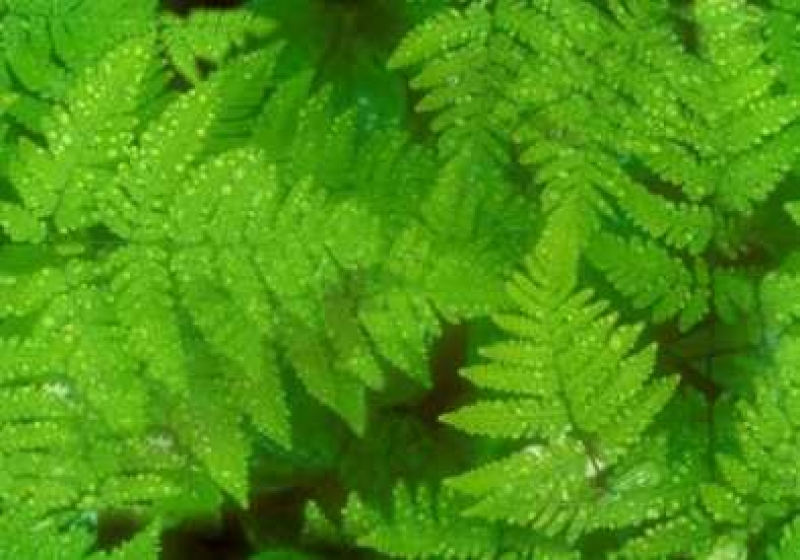 Какая птица издает крик, похожий на рев быка?
выпь
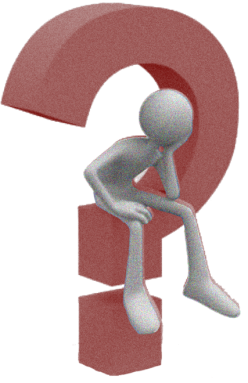 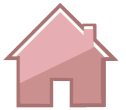 50
НОМИНАЦИЯ
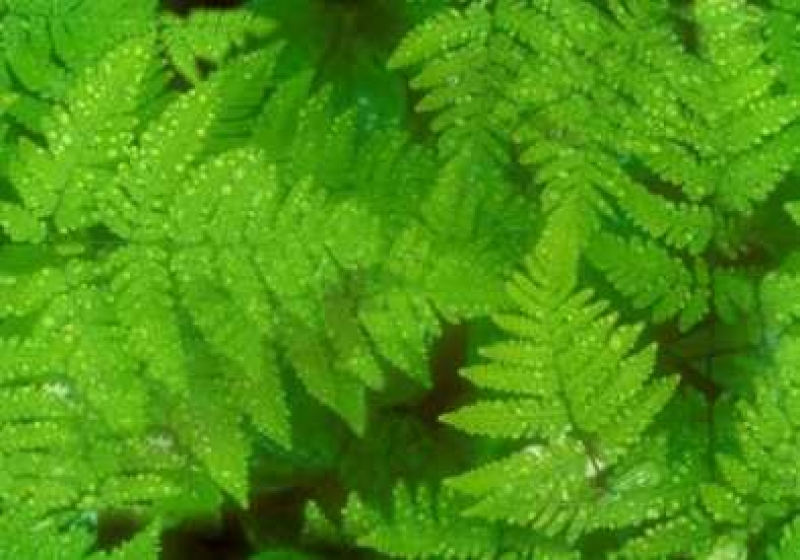 Как называется наука, изучающая птиц?
орнитология
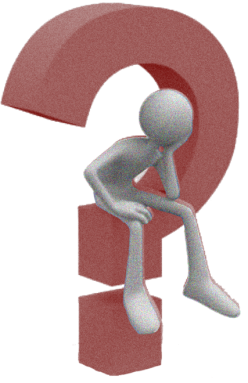 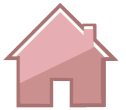 10
НОМИНАЦИЯ
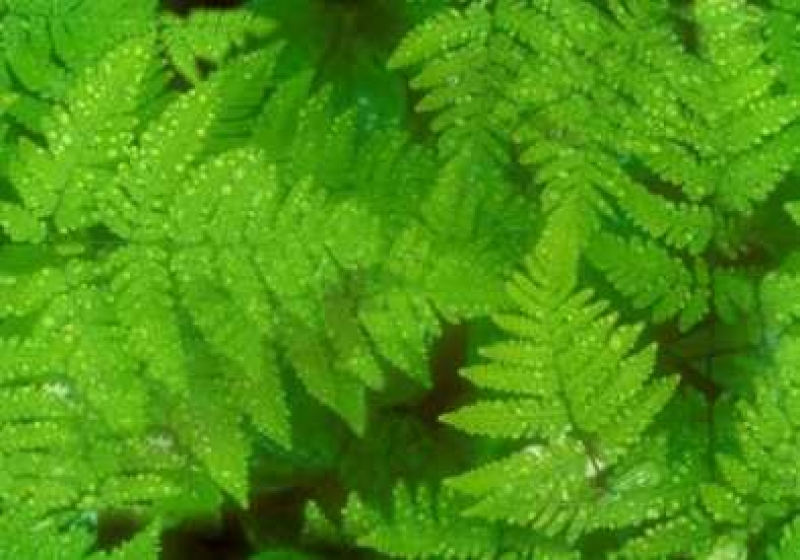 Какие из животных - самые ядовитые?
змеи
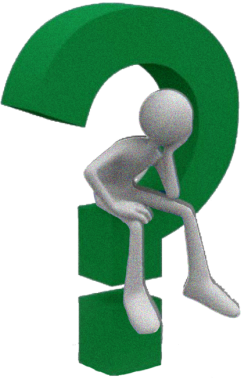 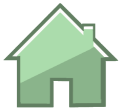 20
НОМИНАЦИЯ
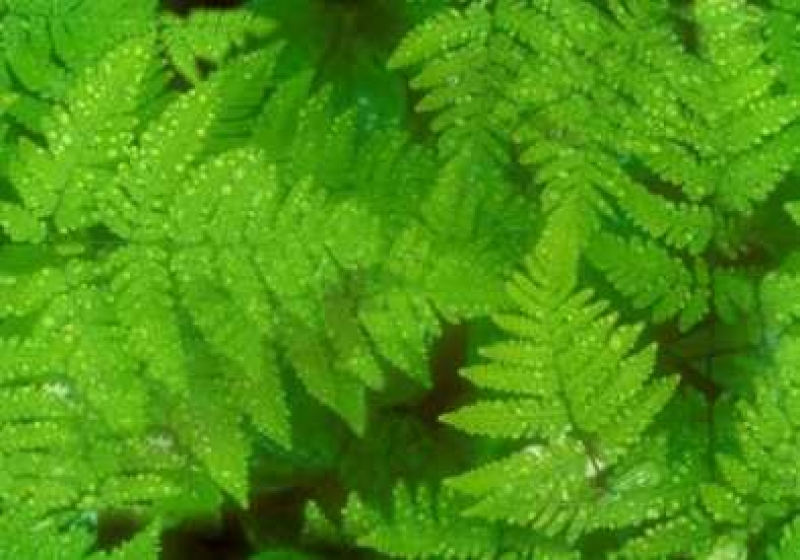 В какой стране крокодилов считают священными животными?
Индия
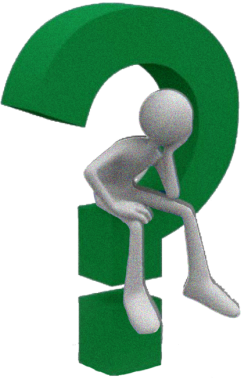 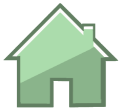 30
НОМИНАЦИЯ
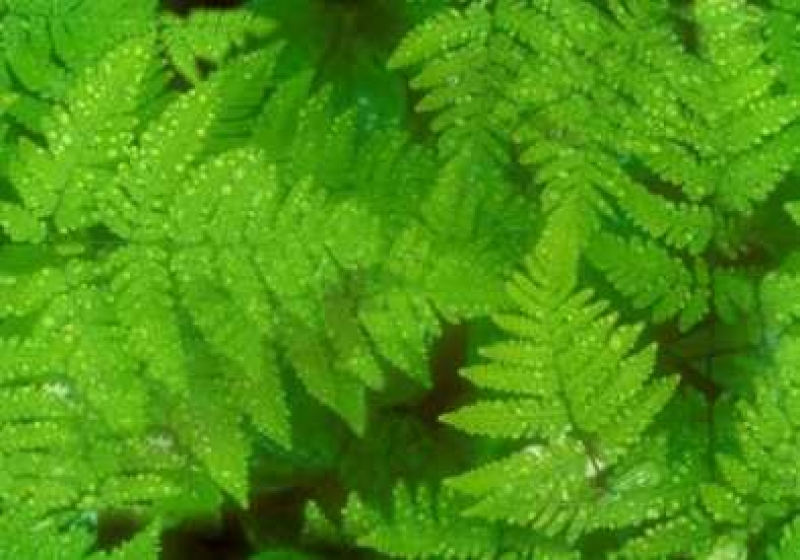 Животное – символ бессмертия в Китае?
Черепаха
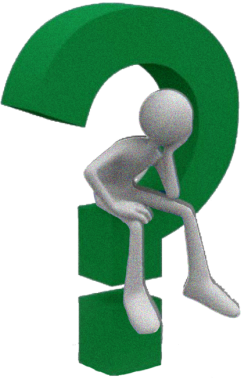 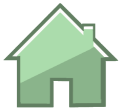 40
НОМИНАЦИЯ
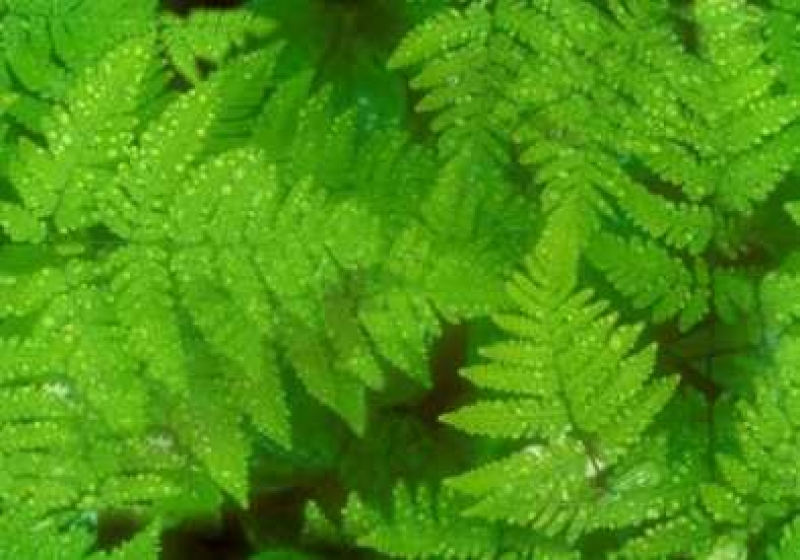 В каком Биде спорта знаменитый спортивный комментатор Николай Николаевич Озеров был неоднократным Чемпионом СССР?
Теннис
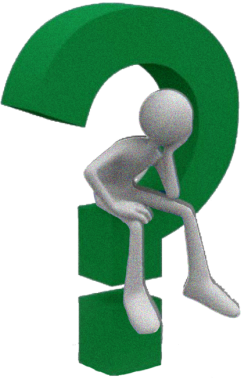 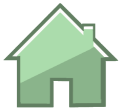 50
НОМИНАЦИЯ
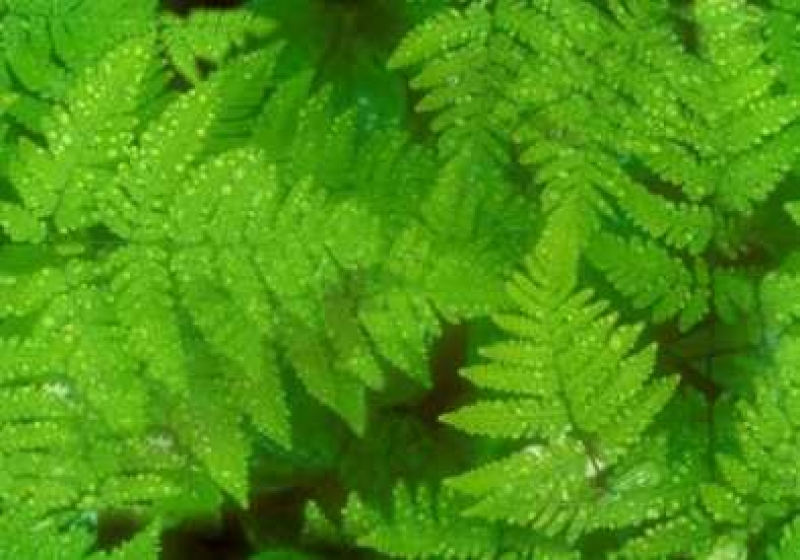 Самая длинная рептилия?
Питон, 9м
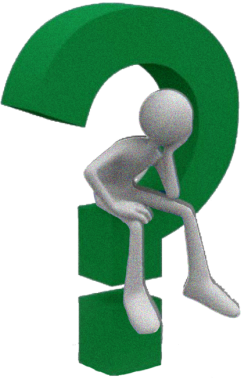 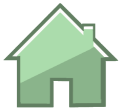 10
НОМИНАЦИЯ
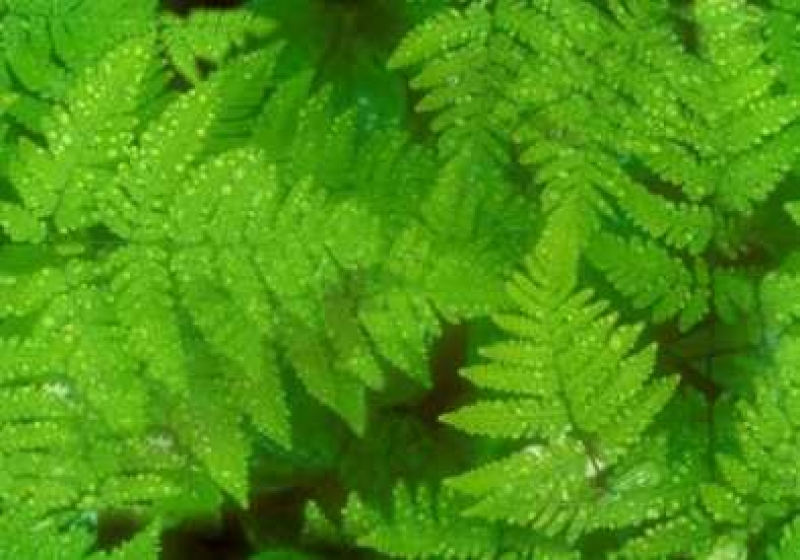 … крокодилы могут взбираться на деревья?
Да
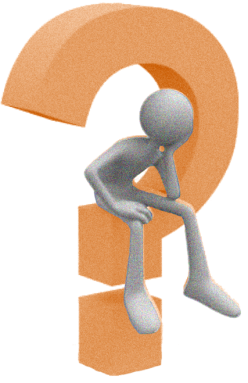 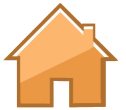 30
НОМИНАЦИЯ
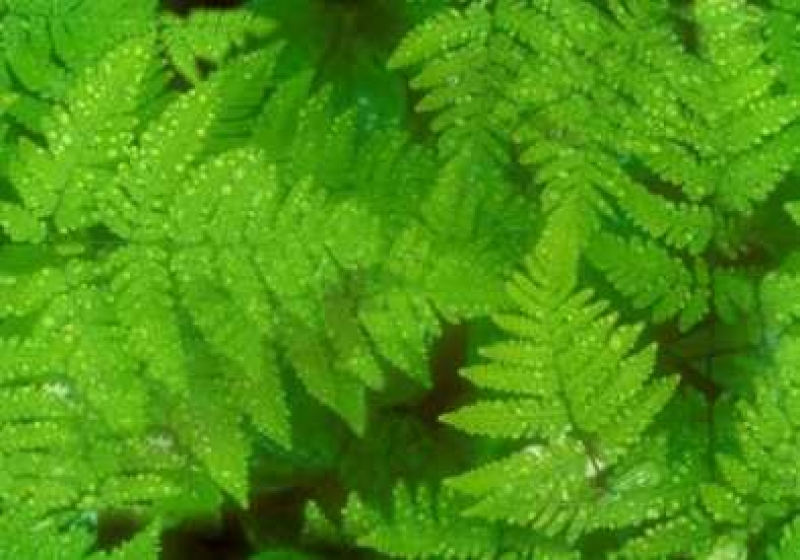 … бабочки живут всего один день?
Нет
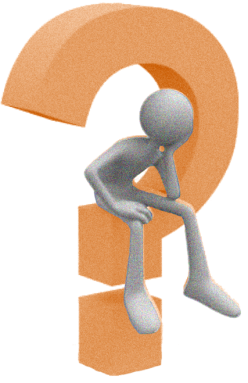 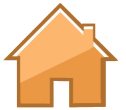 40
НОМИНАЦИЯ
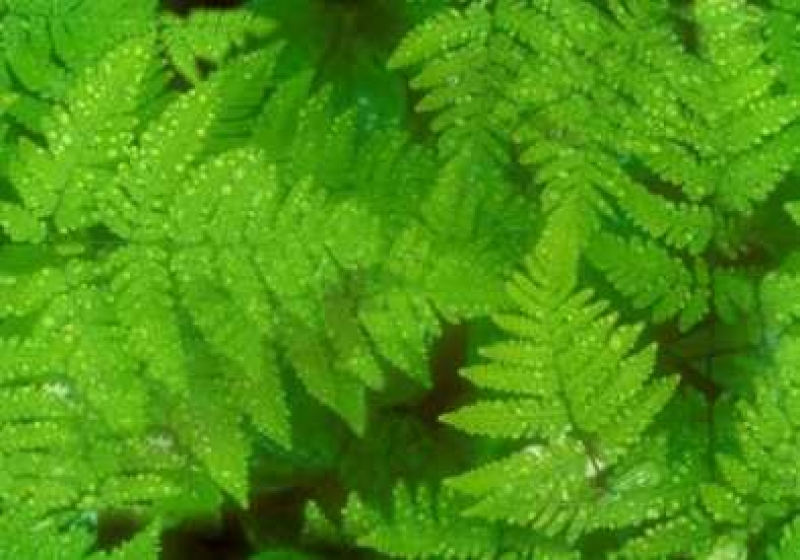 … голубые розы растут только в Китае?
Нет. Их вообще не 
существует
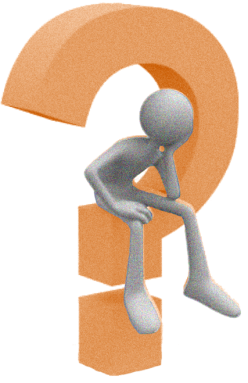 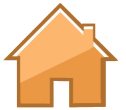 50
НОМИНАЦИЯ
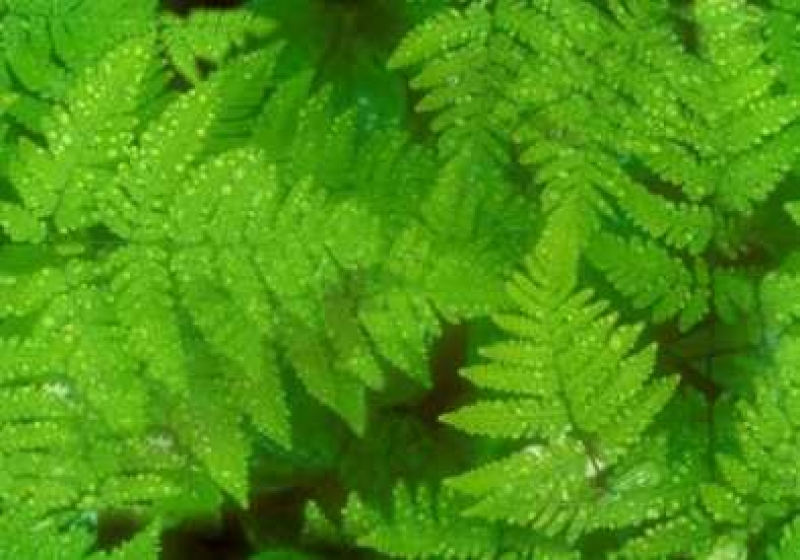 … зелёный картофель настолько ядовит, что может убить ребёнка?
Да
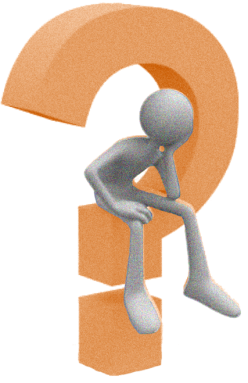 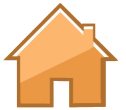 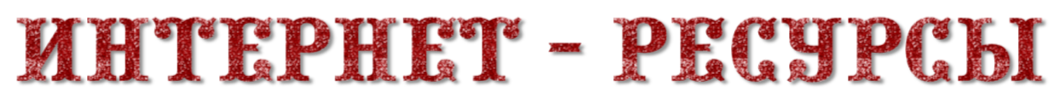 http://www.hereisfree.com/content1//pic/zip/201122421113324977801.jpg      идея кнопки «домик»
http://gatet.files.wordpress.com/2010/06/me.jpg      знак вопроса с человечком
http://www.design-web.com.ua/wp-content/uploads/2012/11/owl.jpg     мудрая сова
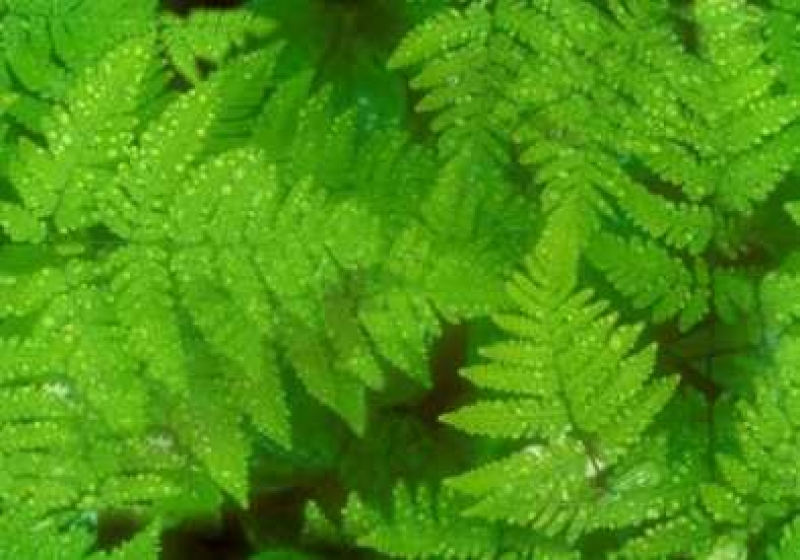 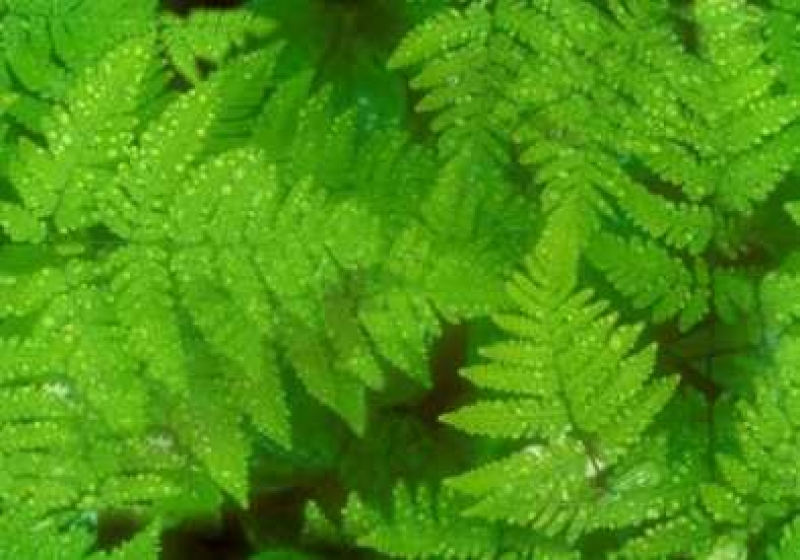 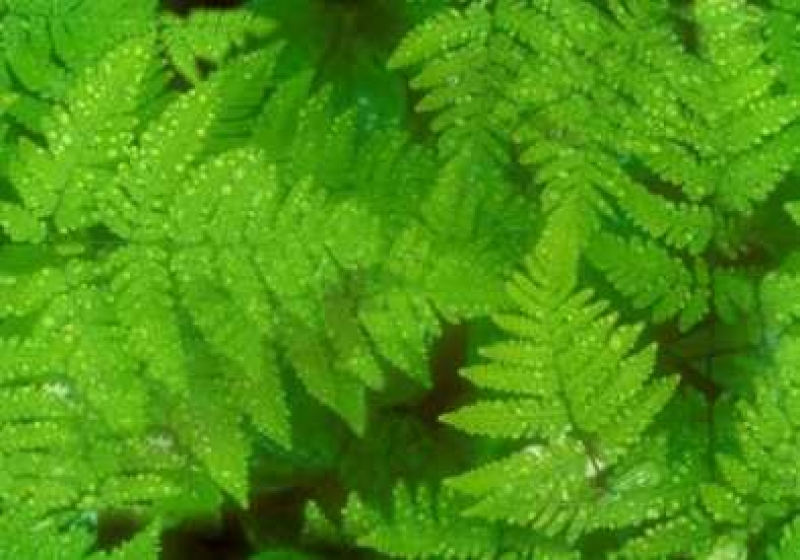 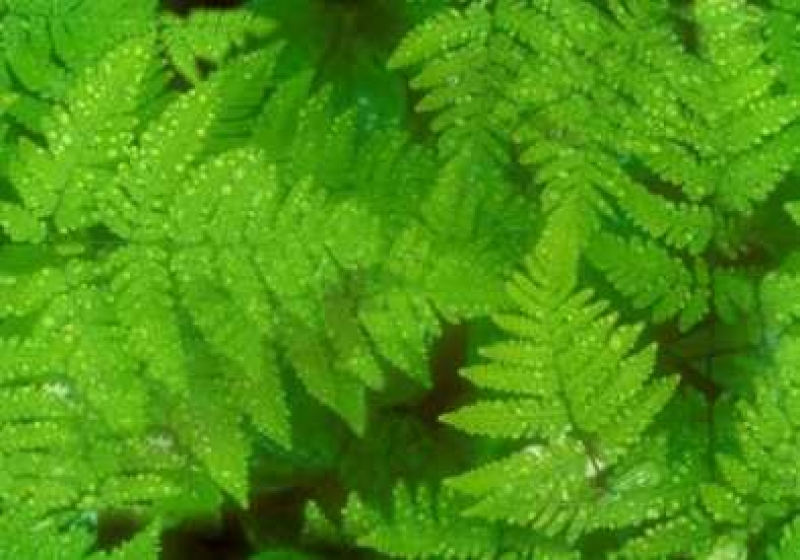 Спасибо за игру!